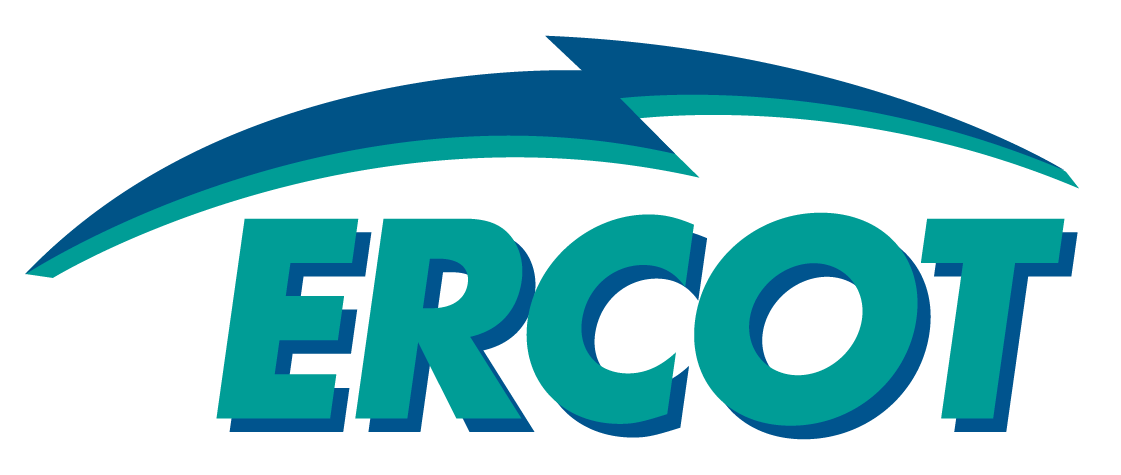 Congestion Revenue Right Framework Upgrade Project

David Maggio
 
Congestion Management Working Group
February, 2016
CRR Framework Upgrade Project
We are currently in the planning phase of a project that upgrades the framework for the CRR systems
Primary objectives for the project are to:
Improve the ability to support, maintain, and further develop the CRR system by upgrading the framework and related components to current application versions (i.e. internet browsers, Java, platform operating system)
Allow CRR operators and Market Participants to make use of recent software versions to improve usability and minimize security vulnerabilities
CRR Framework Upgrade Project
The project scope includes:
Changes to MUI and the associated market-facing documents
Updated MUI training for Market Participants
A period of market trials
We expect be in the planning phase for the next few months and are developing a timeline for the execution phase
We wanted to begin raising awareness of this project to Market Participants and plan to provide regular updates moving forward